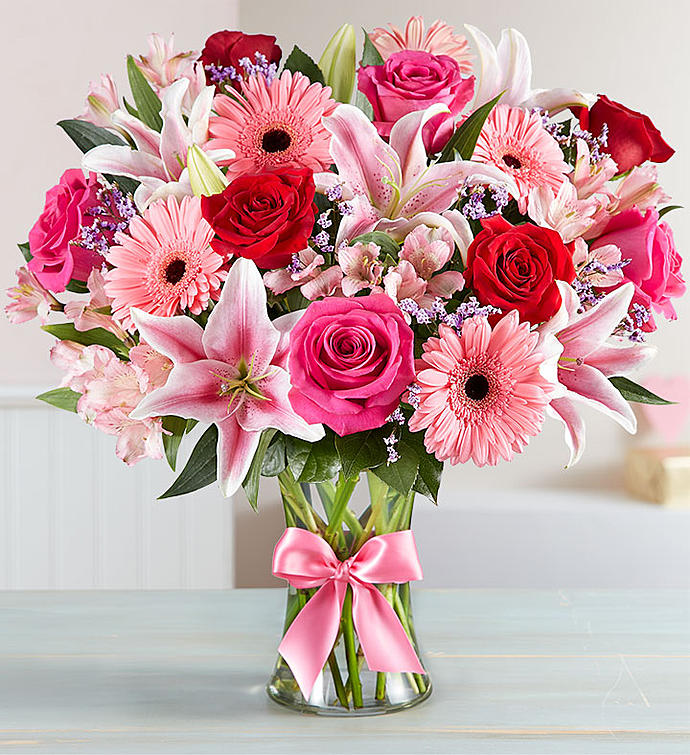 সবাইকে স্বাগতম
পাঠ উপস্থাপনায়
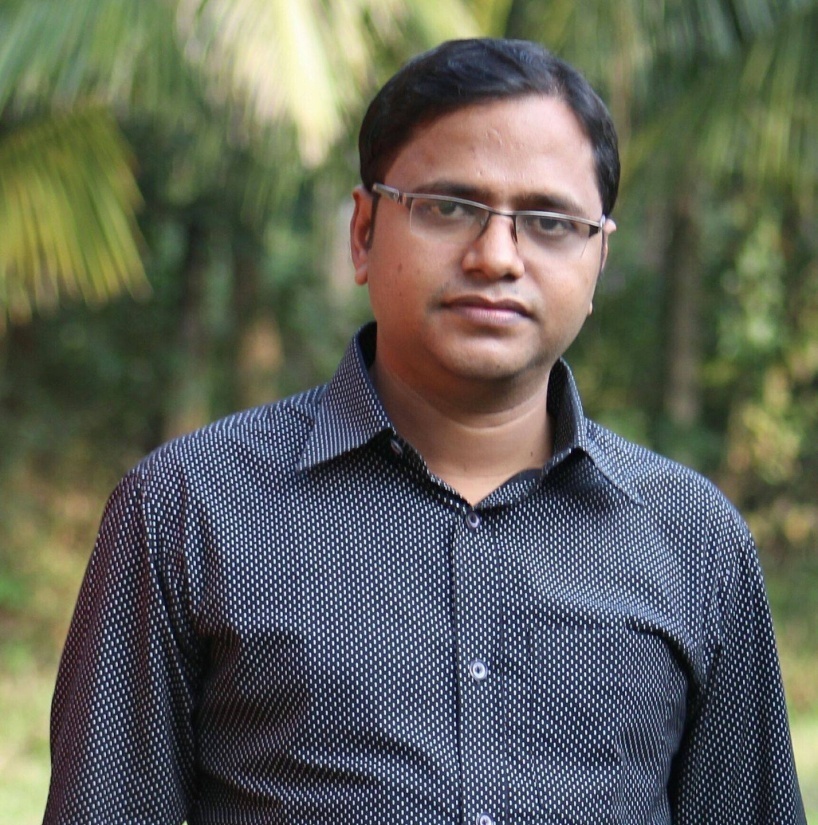 সুজন শীল
ট্রেড ইন্সট্রাক্টর (কম্পিউটার)
রাউজান আর্যমৈত্রেয় ইনস্টিটিউশন
মোবাইলঃ ০১৭১৫৯৬৪৭০১
E-mail: sujan.eng32@yahoo.com
চিত্রগুলো মনোযোগ দিয়ে লক্ষ্য কর
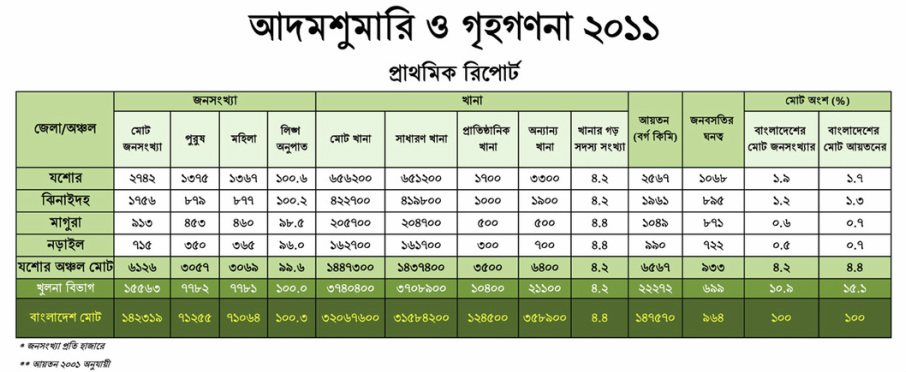 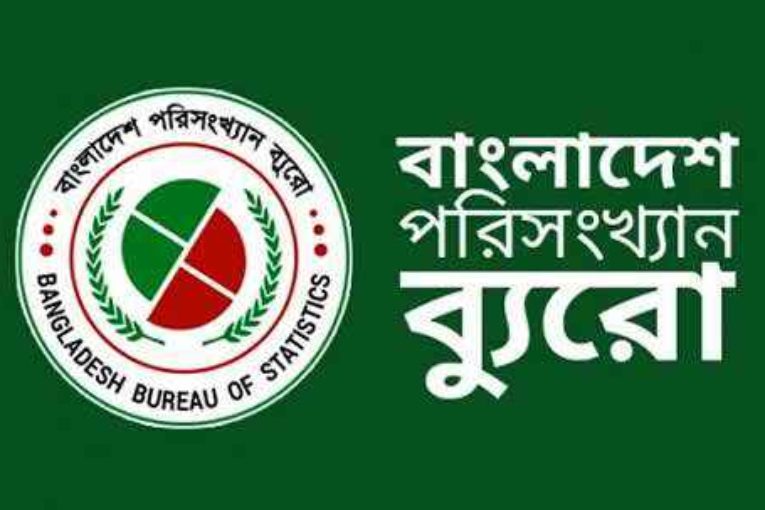 পরিসংখ্যান ব্যুরো
আদমশুমারির রিপোর্ট
পরিসংখ্যান ব্যুরো কি নিয়ে কাজ করে?
বিভিন্ন প্রকার অধিক তথ্য নিয়ে
চিত্রগুলো মনোযোগ দিয়ে লক্ষ্য কর
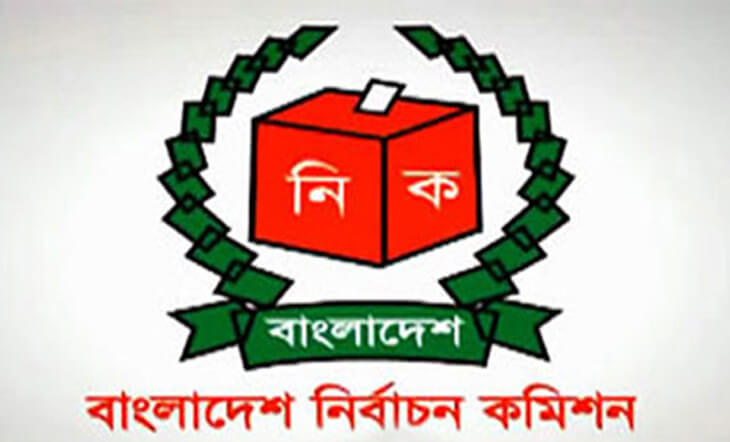 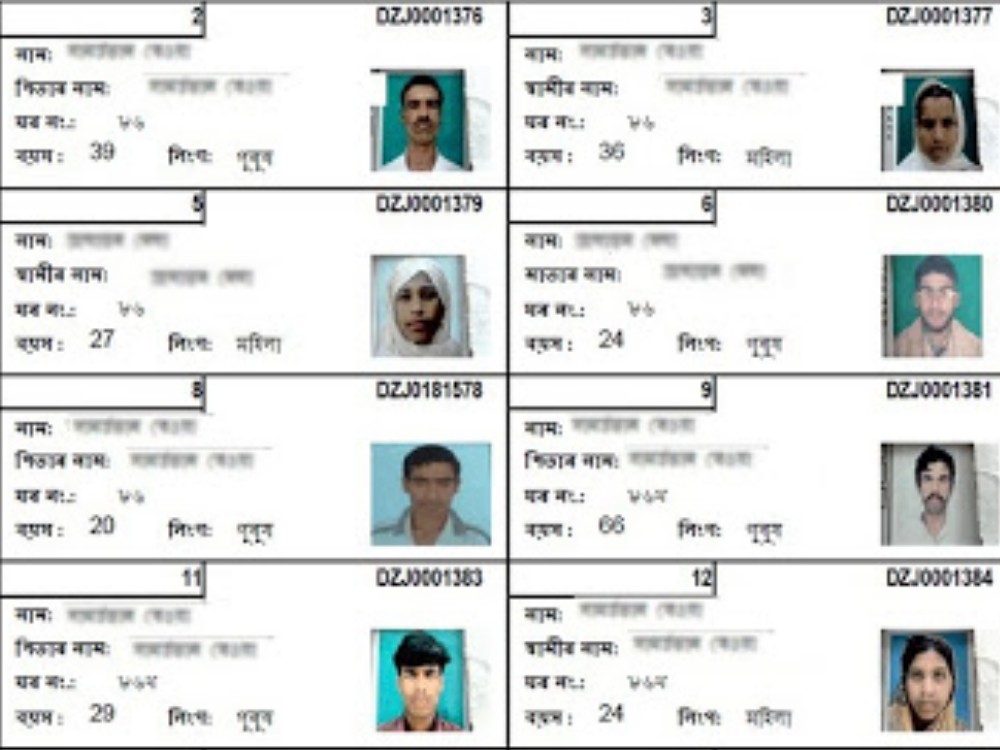 বাংলাদেশ নির্বাচন কমিশন
ছবিযুক্ত ভোটার তালিকা
নির্বাচন কমিশনে কাদের তালিকা জমা থাকে?
ভোটারদের
ভোটার তালিকাগুলো কিসের মাধ্যমে জমা রাখা হয়?
ডাটাবেজ সফটওয়্যারের মাধ্যমে
আজকের পাঠ
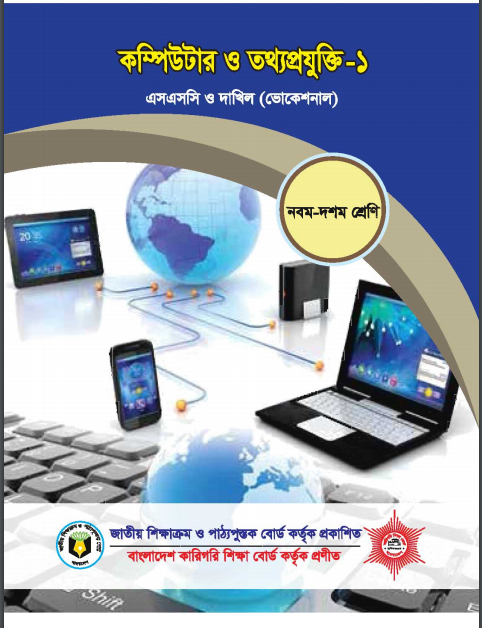 ডাটাবেজ
বিষয়ঃ কম্পিউটার ও তথ্য প্রযুক্তি-১(২য় পত্র)
শ্রেণিঃ দশম(ভোকেশনাল)
অধ্যায়ঃ প্রথম
শিখনফল
এ পাঠ শেষে শিক্ষার্থীরা -
ডাটাবেজ কী তা বলতে পারবে;
ডাটাবেজের ব্যবহারিক ক্ষেত্রসমুহ বর্ণনা করতে পারবে;
কর্পোরেট ডাটাবেজ ব্যাখ্যা করতে পারবে।
চিত্রগুলো মনোযোগ দিয়ে লক্ষ্য কর
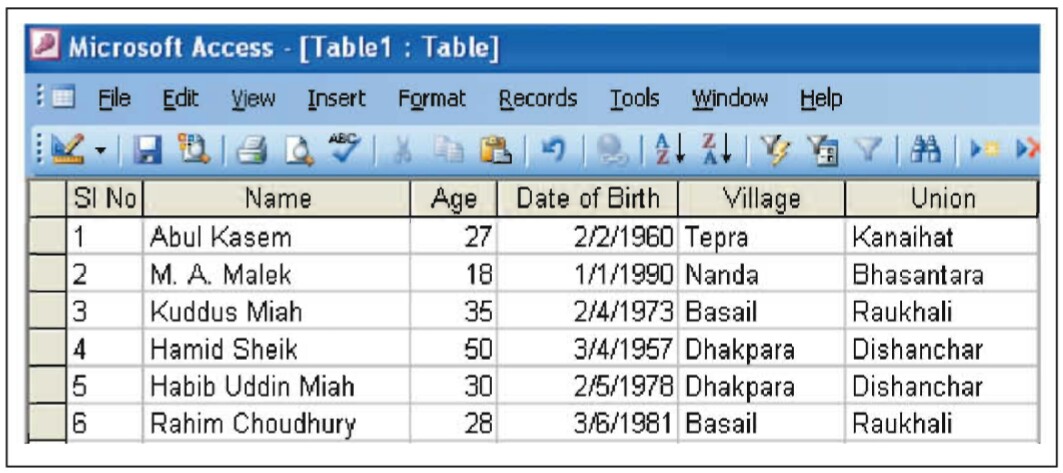 ডাটাবেজ টেবিল
ডাটা শব্দের অর্থ হচ্ছে উপাত্ত এবং বেজ শব্দের অর্থ হচ্ছে ঘাঁটি বা সমাবেশ। পরস্পর সম্পর্কযুক্ত
এক বা একাধিক ডাটা টেবিল বা ফাইলের সমষ্টিকে ডাটাবেজ বলে।
একক কাজ
ডাটাবেজ কাকে বলে?
ডাটাবেজ সফটওয়্যারের মাধ্যমে কি জমা রাখা হয়?
ডাটাবেজের  ব্যবহারিক ক্ষেত্র
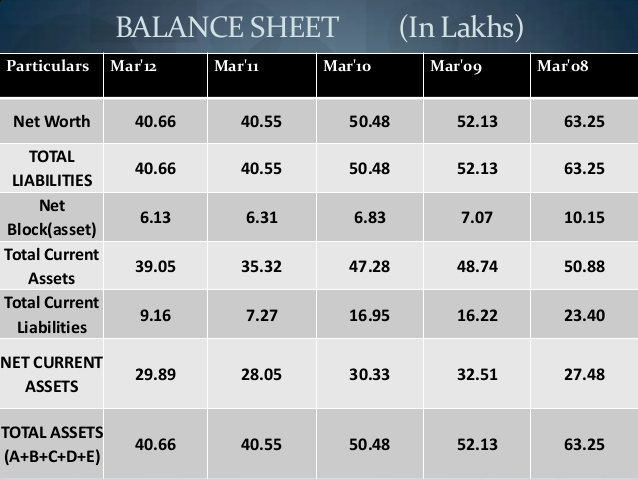 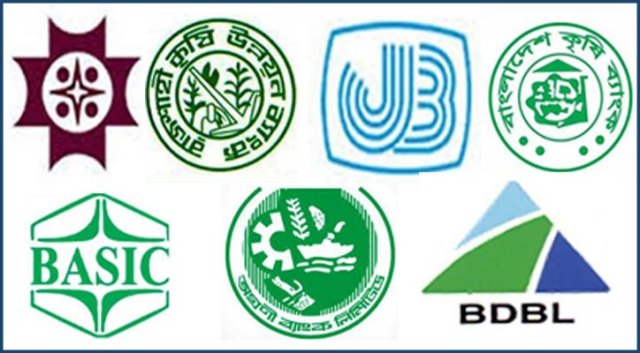 গ্রাহকদের লেনদেনের তথ্য
ব্যাংক
ব্যাংক ও বীমার গ্রাহকদের হিসাব নিকাশ সংরক্ষন করার কাজে ডাটাবেজ ব্যবহার করা হয়।
ডাটাবেজের  ব্যবহারিক ক্ষেত্র
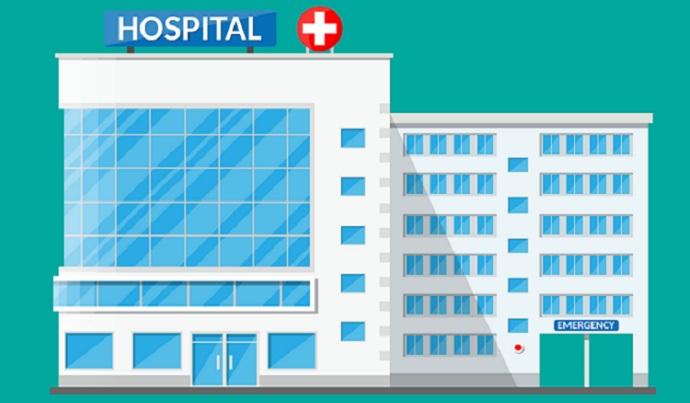 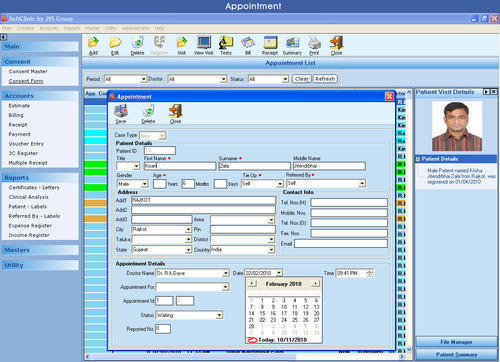 রোগীর রেকর্ড সংরক্ষন ফরম
হাসপাতাল
ব্যাংক ও বীমার গ্রাহকদের হিসাব নিকাশ সংরক্ষন করার কাজে ডাটাবেজ ব্যবহার করা হয়।
ডাটাবেজের  ব্যবহারিক ক্ষেত্র
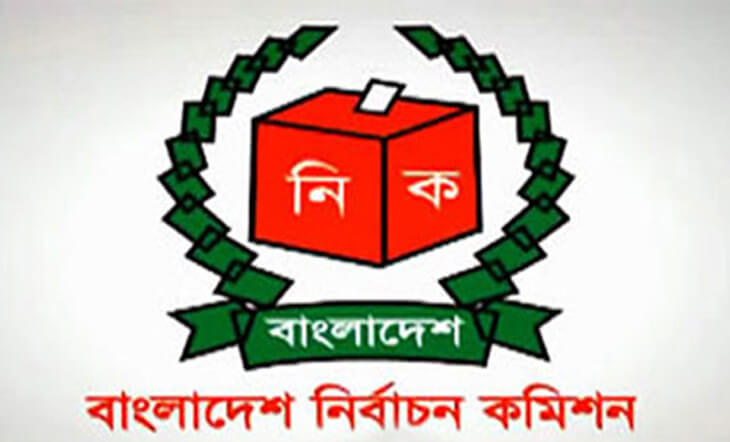 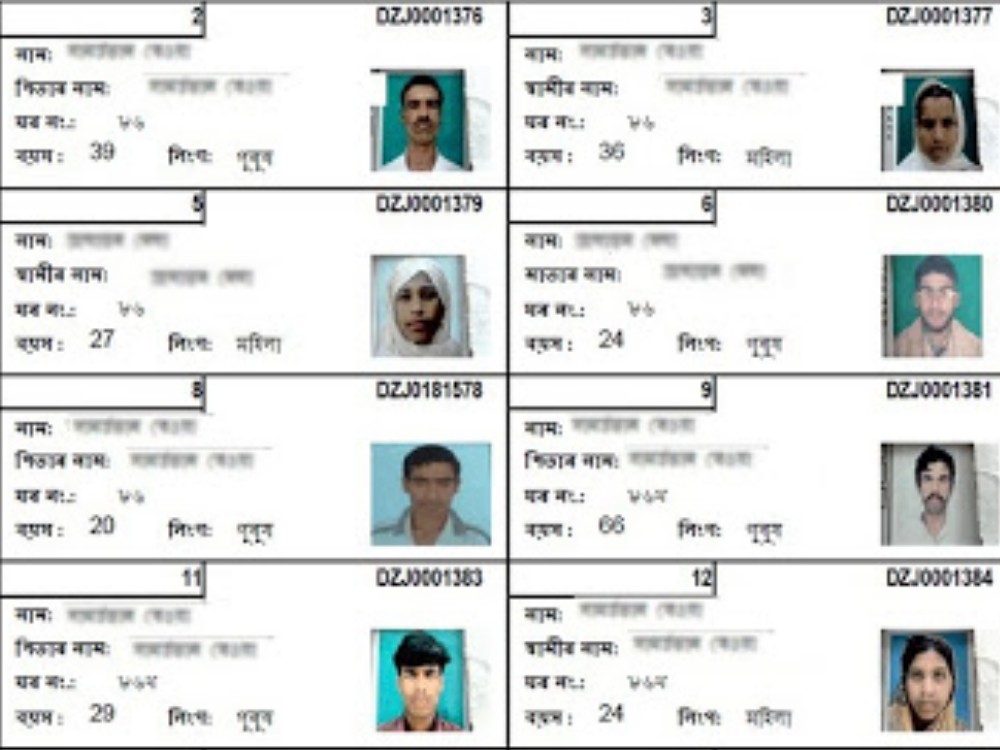 বাংলাদেশ নির্বাচন কমিশন
ছবিযুক্ত ভোটার তালিকা
নির্বাচন কমিশনে ভোটার তালিকা সংরক্ষন করার কাজে ডাটাবেজ ব্যবহার করা হয়।
ডাটাবেজের  ব্যবহারিক ক্ষেত্র
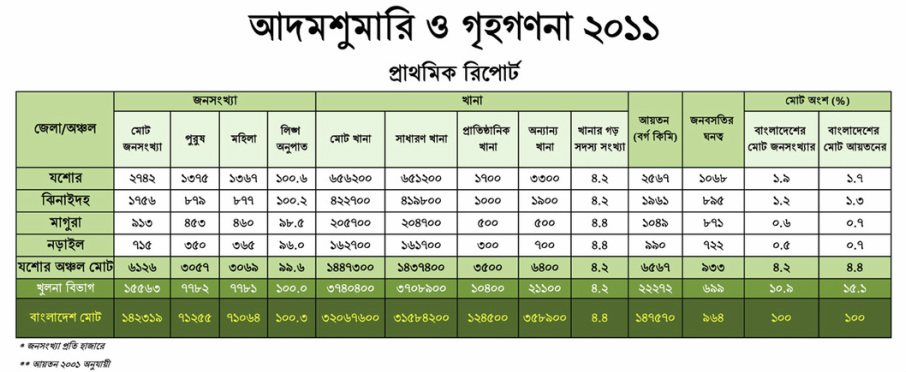 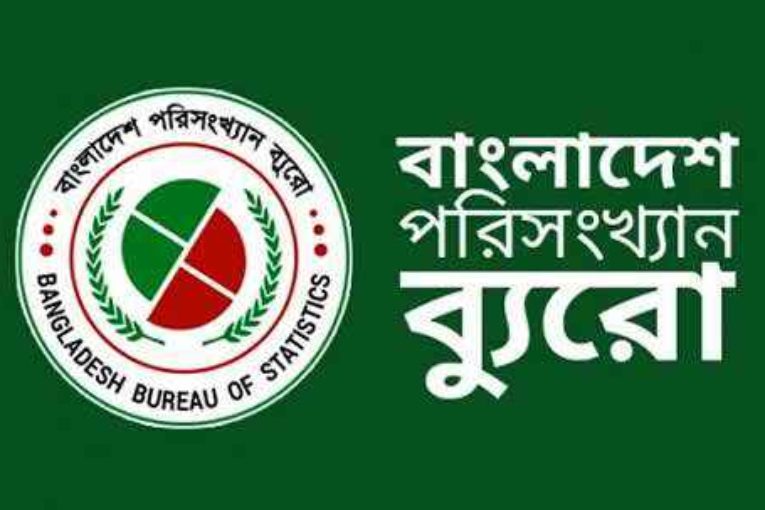 পরিসংখ্যান ব্যুরো
আদমশুমারির রিপোর্ট
পরিসংখ্যান ব্যুরোতেতথ্য সংরক্ষন করার কাজে ডাটাবেজ ব্যবহার করা হয়।
ডাটাবেজের  ব্যবহারিক ক্ষেত্র
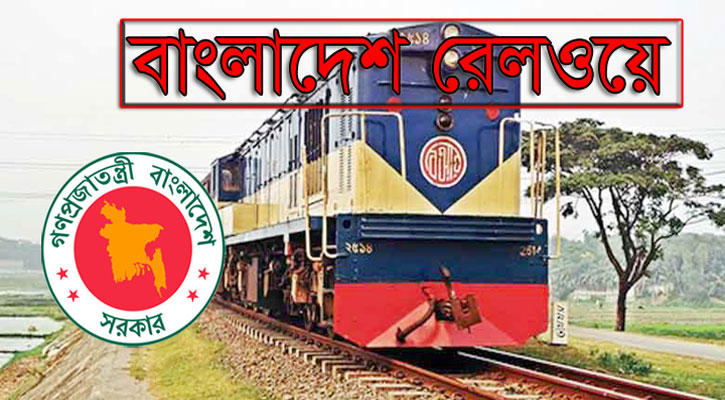 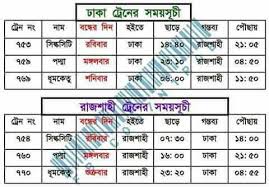 রেলওয়ের সময়সূচী
বাংলাদেশ রেলওয়ে
রেলওয়ে ও বিমানের সিডিউলিং করার কাজে ডাটাবেজ ব্যবহার করা হয়।
জোড়ায় কাজ
ডটাবেজের ব্যবহারিক ক্ষেত্র আলোচনা কর?
চিত্রটি মনোযোগ দিয়ে লক্ষ্য কর
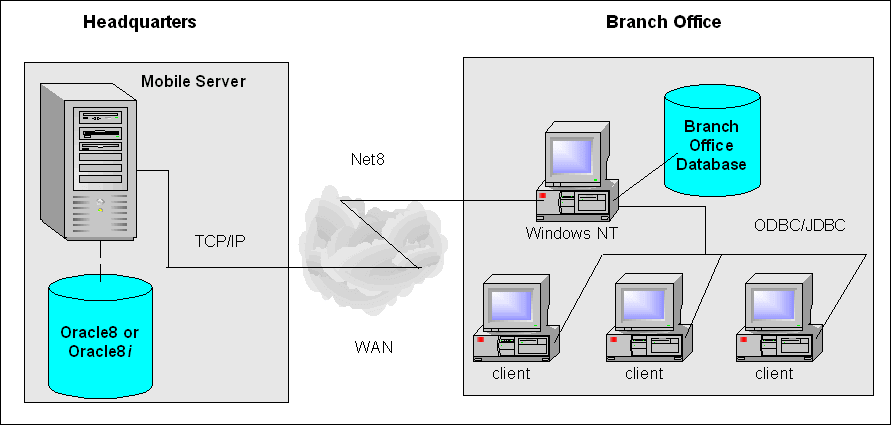 কর্পোরেট ডাটাবেজ
বড় বড় শিল্প প্রতিষ্ঠান তাদের আন্ত যোগাযোগের জন্য যে ডাটাবেজ ব্যবহার করে তাকে কর্পোরেট 
ডাটাবেজ বলে। কর্পোরেট ডাটাবেজ নেটয়ার্ক ভিত্তিক হয়ে থাকে। ফলে হেড কোয়ার্টার সার্ভার ডাটা
বেজের সাথে সাব অফিস সহজে যোগাযোগ করতে পারে।
দলগত কাজ
শপলা দল
ডাটাবেজ কাকে বলে।
গোলাপ দল
কি কি কাজে আমরা ডাটাবেজ ব্যবহার করি।
জবা দল
কর্পোরেট ডাটাবেজের প্রয়োজনীয়তা লিখ।
দেখি পারি কিনা
ডাটাবেজ কাকে বলে?
কর্পোরেট ডাটাবেজ কাকে বলে?
ডাটাবের আমরা কি কি কাজে ব্যবহার করি?
বাড়ির কাজ
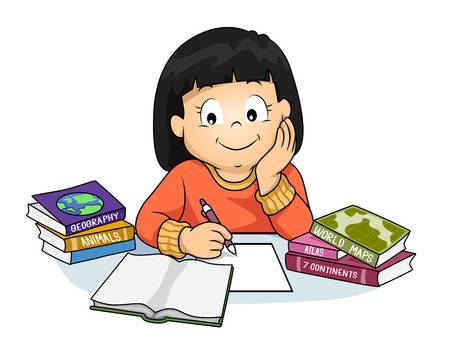 ডাটাবেজের প্রয়োগক্ষেত্র ও ব্যবহার লিখে আনবে।
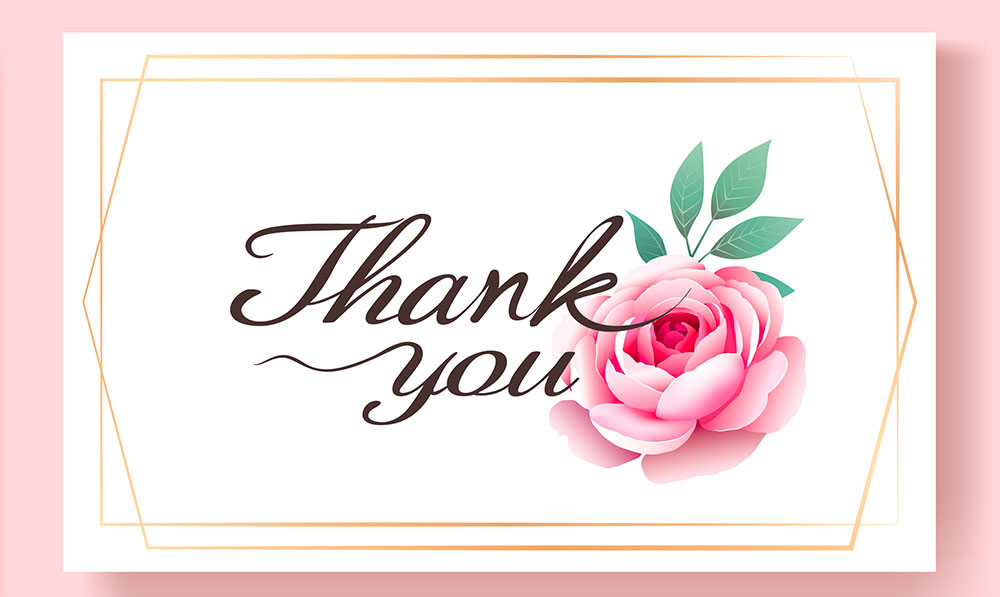